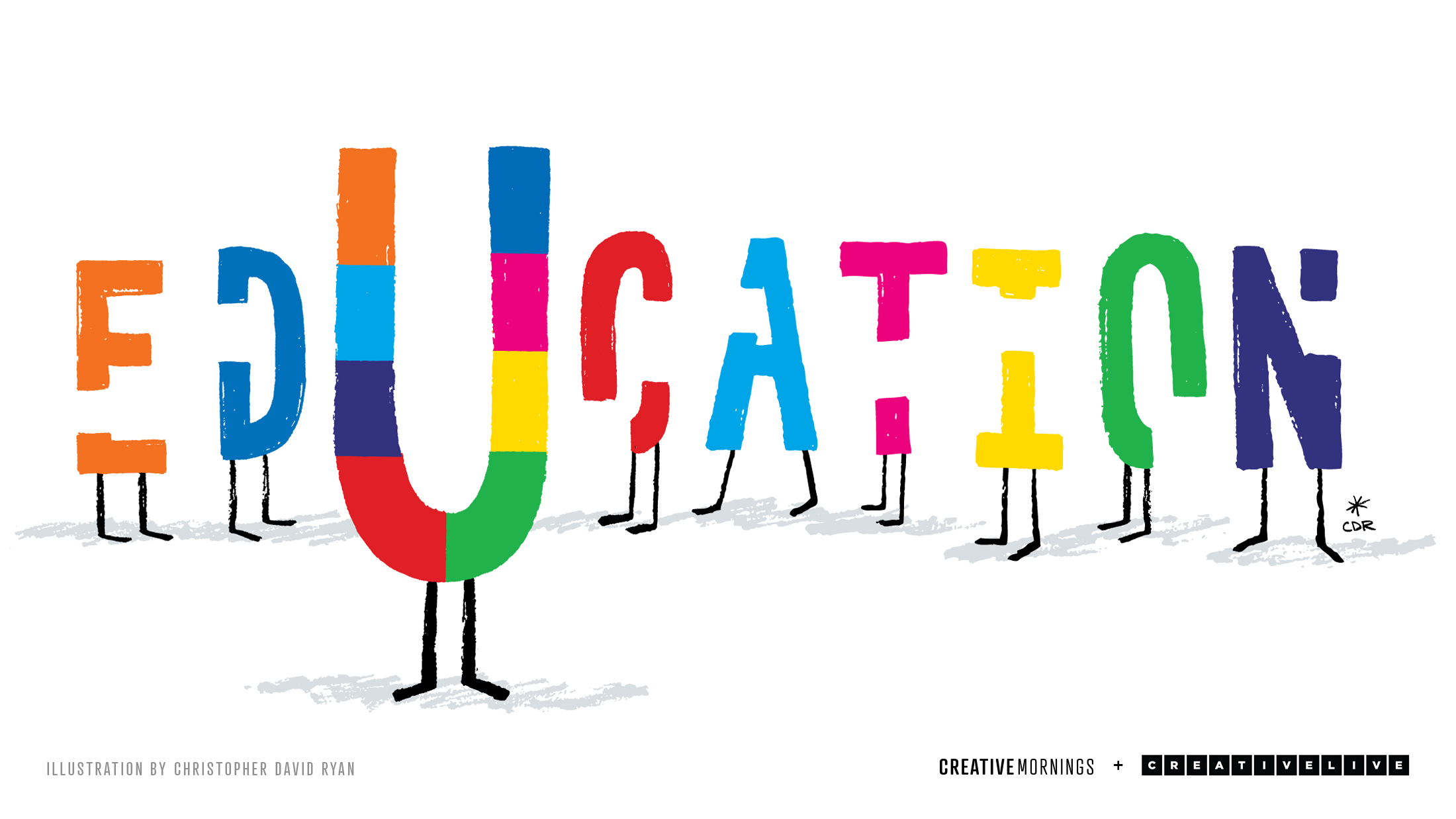 Stacey Brown
Donna Durr-Richards
Katie Martin
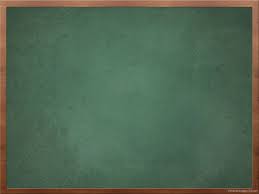 SO…..
What IS new in Education?
WE ARE!
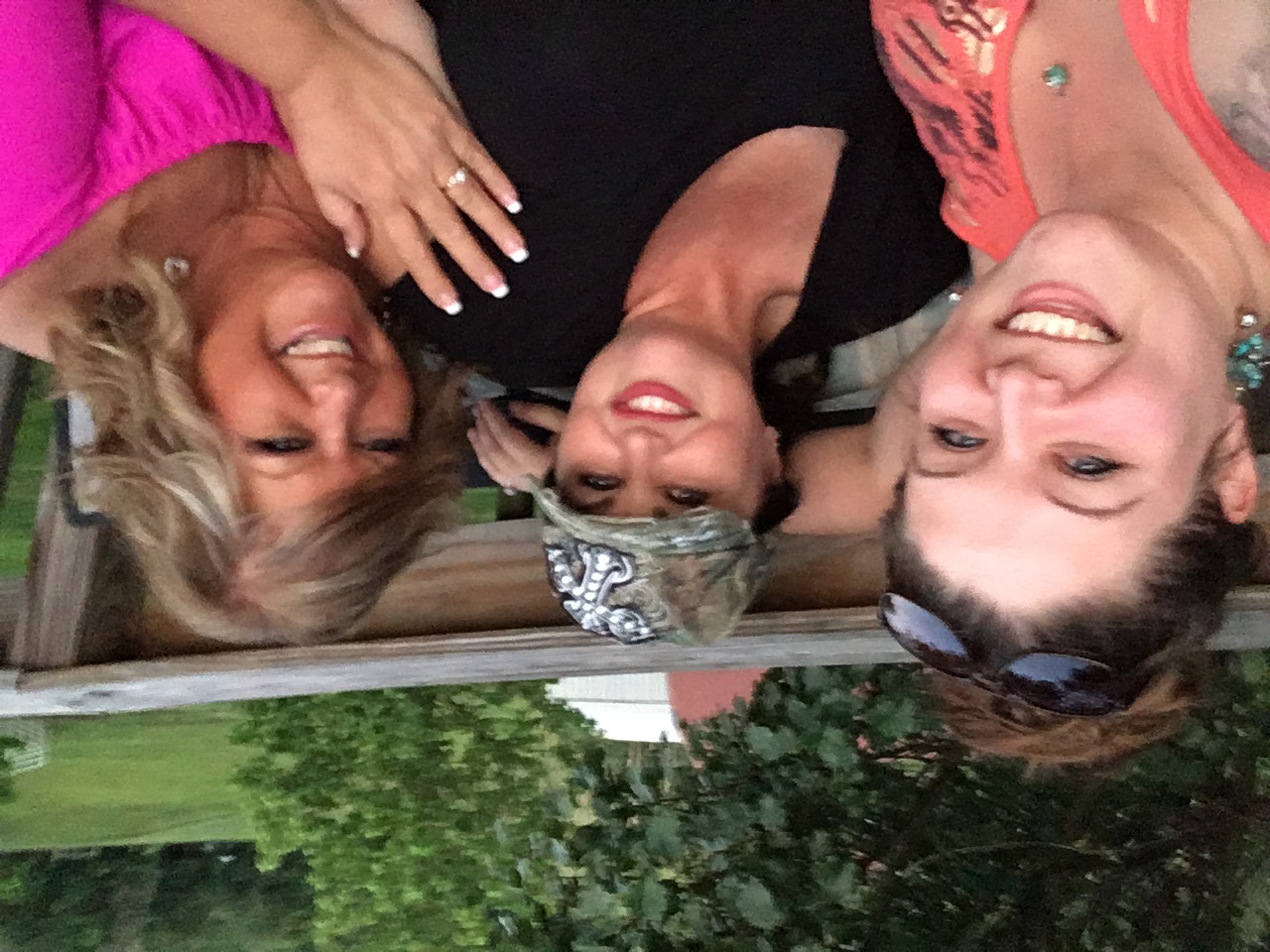 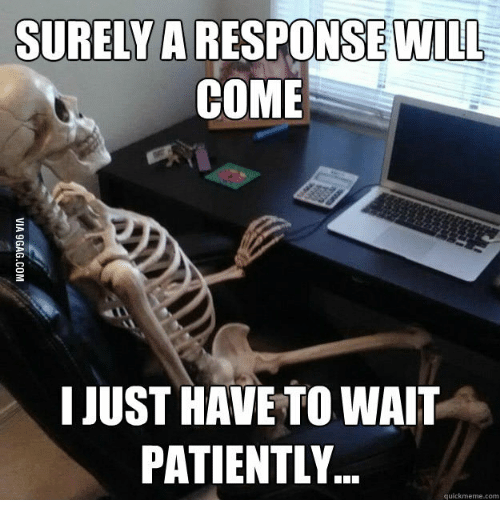 POP QUIZ!

How many counties sent back the education survey?


Why are these so important for us to get back?!
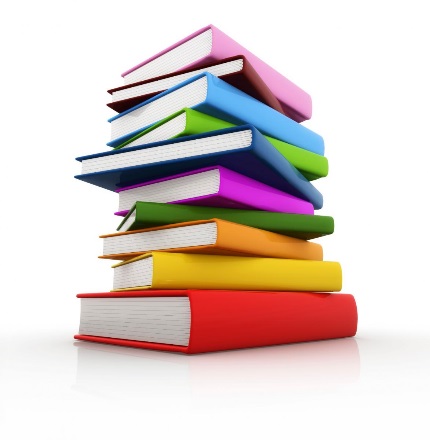 C L A S S E S
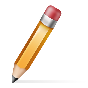 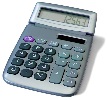 Registrations

Try to register more than 1 month out

Can be sent by fax/email/mail

No “spot holding” - you will be put on the roster when your check is received
Credits
Over 20 employee office: 1 credit for every 10 class registrations

Under 20 employee office: 1 credit for every 5 class registrations
Cancellations

30 days out to get a credit
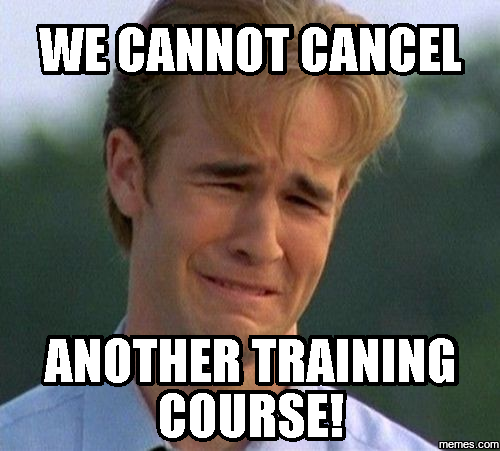 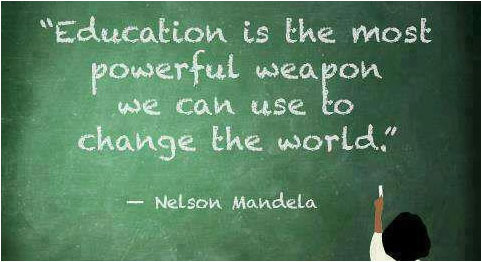 We      Our Instructors!
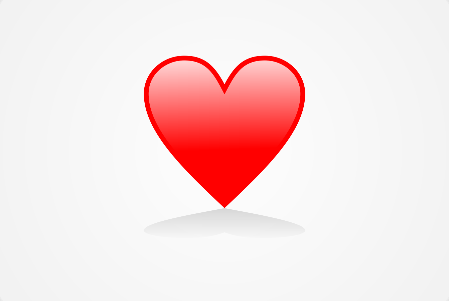 Winter 2017 Meetings
Technology Needs
Manual changes
Problems/Answers
Tests
Resources (ie. Marshall & Swift books)
Train the Trainer

NEW! One-day course
Next: 11/29
CE Hours + credits for teaching
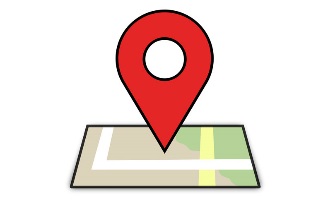 If you have a location to host classes in your county, please let us know!
Help US Help YOU!
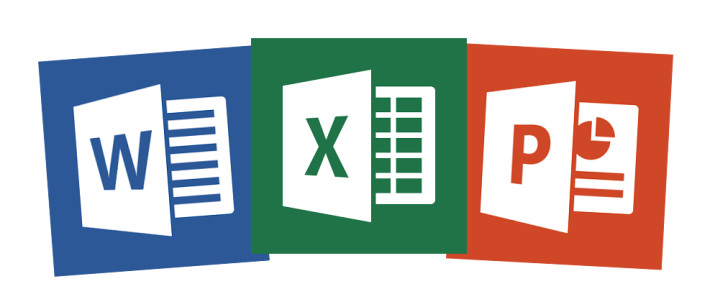 Would you be interested?
(Would be held at Revenue)
WOULD YOU RATHER?

Pay a little bit more for KY Classes and have them at hotels/parks
OR
Keep the registration cost the same
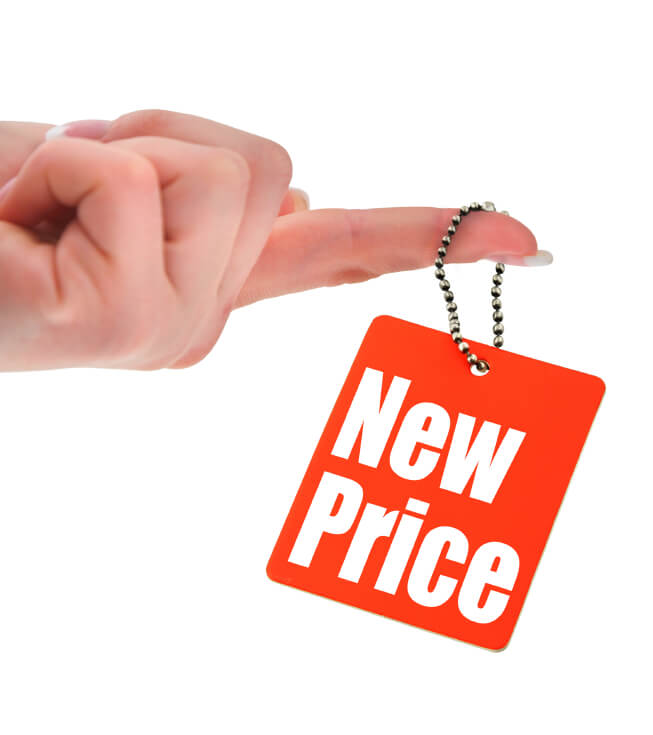 Please be reminded that with the new Division of Training, there is no budget.
Reminders!
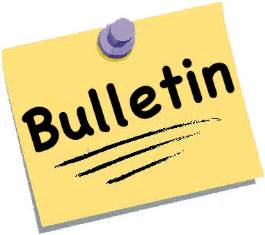 Student/Instructor Manual will be updated once the cabinet re-structure has gone through.
Remember to send in requests for training credit BEFORE the class. Please do not send in the request along with your certificate from attending!
When sending in hours you’ve attended, please mark WHAT you went to.
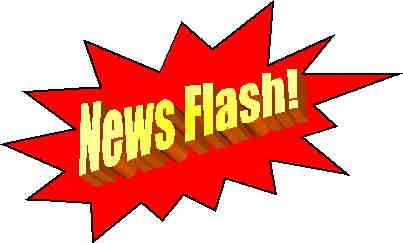 New Fax Number! 502-223-2558
HB 538 Changes
Updated Rules coming to your email soon!
(G) “Conferences, workshops and regional meetings sponsored by Kentucky Association of Counties (KACo) and Department for Local Government (DLG).”
(J) “PVAs holding their SKA designation can earn up to 25 hours through KELMS or IAAO online courses.”
Effective January 1, 2018
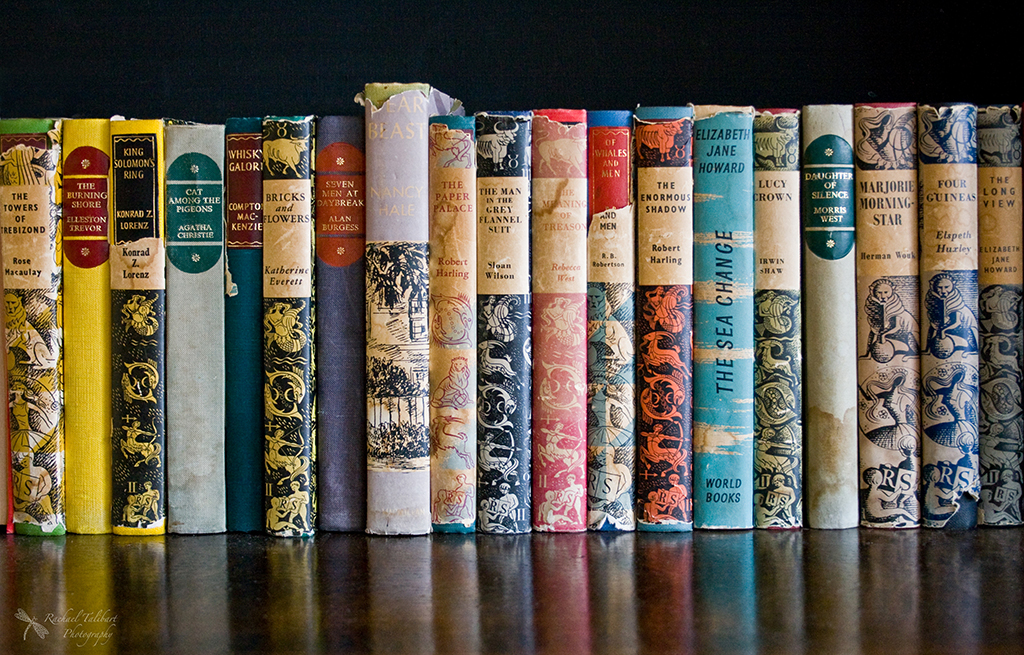 AND NOW...
WHAT YOU'VE ALL BEEN
 WAITING FOR…
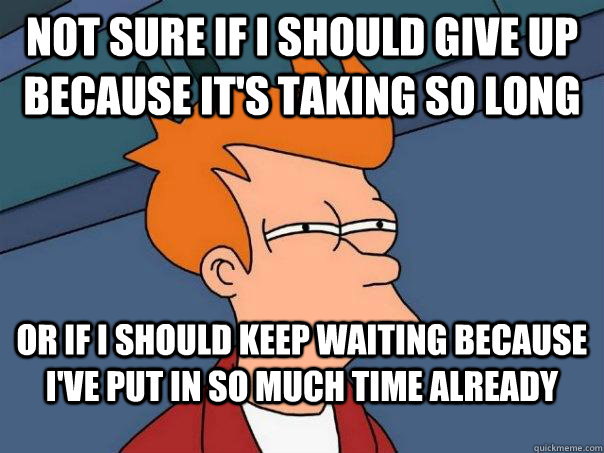 WHAT YOU NEED TO KNOW
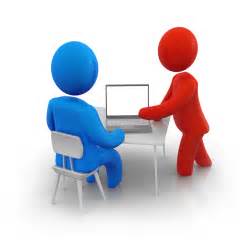 Only $8.68 per person
Certificates for any classes taken
You can reset your own password
Classes will not count toward designations, but will count toward hours!
https://personnel.ky.gov/ODET/ODET%20Course%20Catalog.pdf
INSTRUCTOR-LED TRAININGS
Anti-HarassmentBridging the Generation Gap in the Workplace Building TrustBusiness Writing Career DevelopmentCommunication: Creating and Sharing Meaning Conflict ManagementCoping With Difficult Behaviors Creative ThinkingCritical ThinkingDeveloping Character Embracing Diversity in the Workplace
Employee Discipline and Documentation
Foundations of LeadershipHiring & Selection Process: Best Practices Introduction to Structured Behavioral InterviewingLeadership Communication Managing Employee Performance Managing Work Relationships Overview of the Merit SystemPersonal Accountability Running Effective MeetingsShared Accountability Working Through Change
e-Learning Opportunities
Americans With Disabilities ActAnti-Harassment Awareness Basics of Effective MeetingsExecutive Branch Ethics Customer Service Customer Service Spanish Fundamentals of Safety and Health
Employee PerformanceOverview Of The Merit SystemValuing Employee Input Workplace Violence Prevention for EmployeesViolence Prevention for Supervisors KELMS Basics of NavigationKELMS Manager Basics
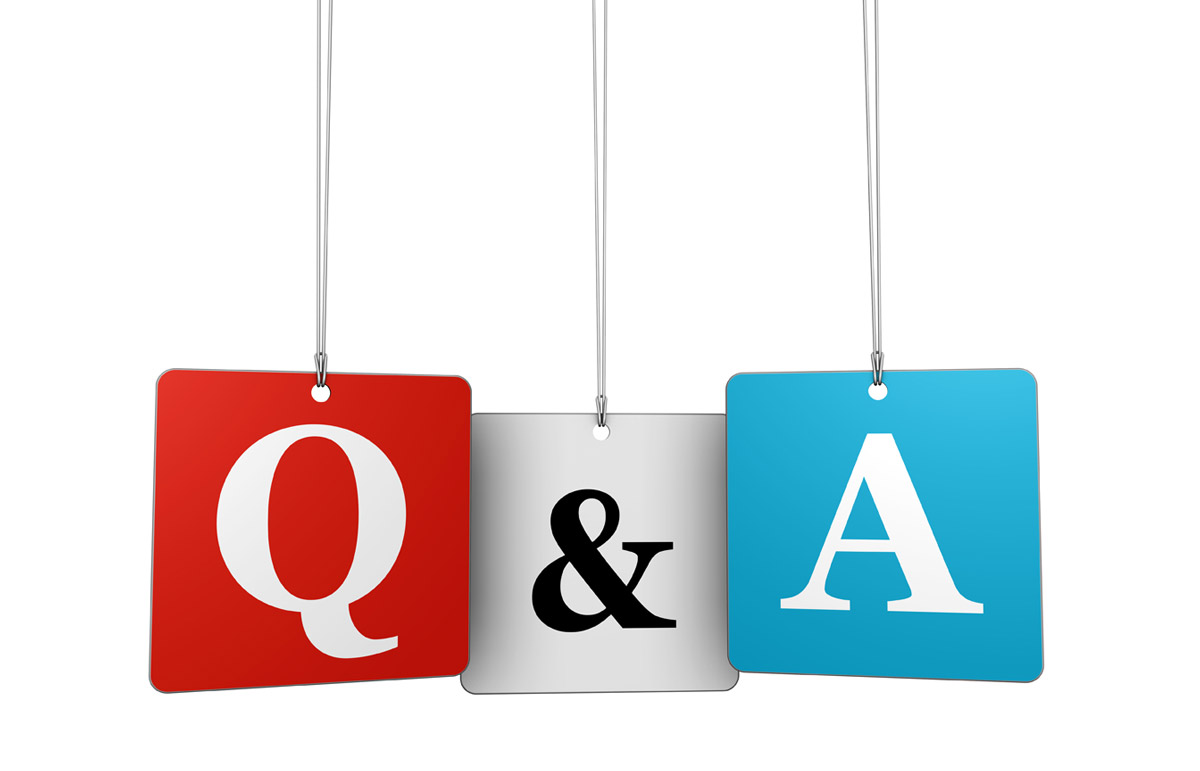 Thanks for Attending!
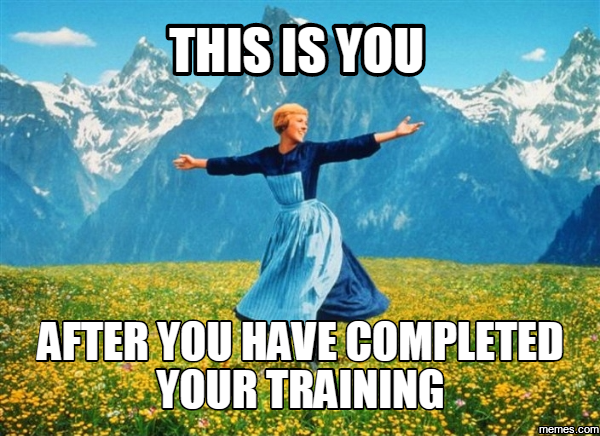